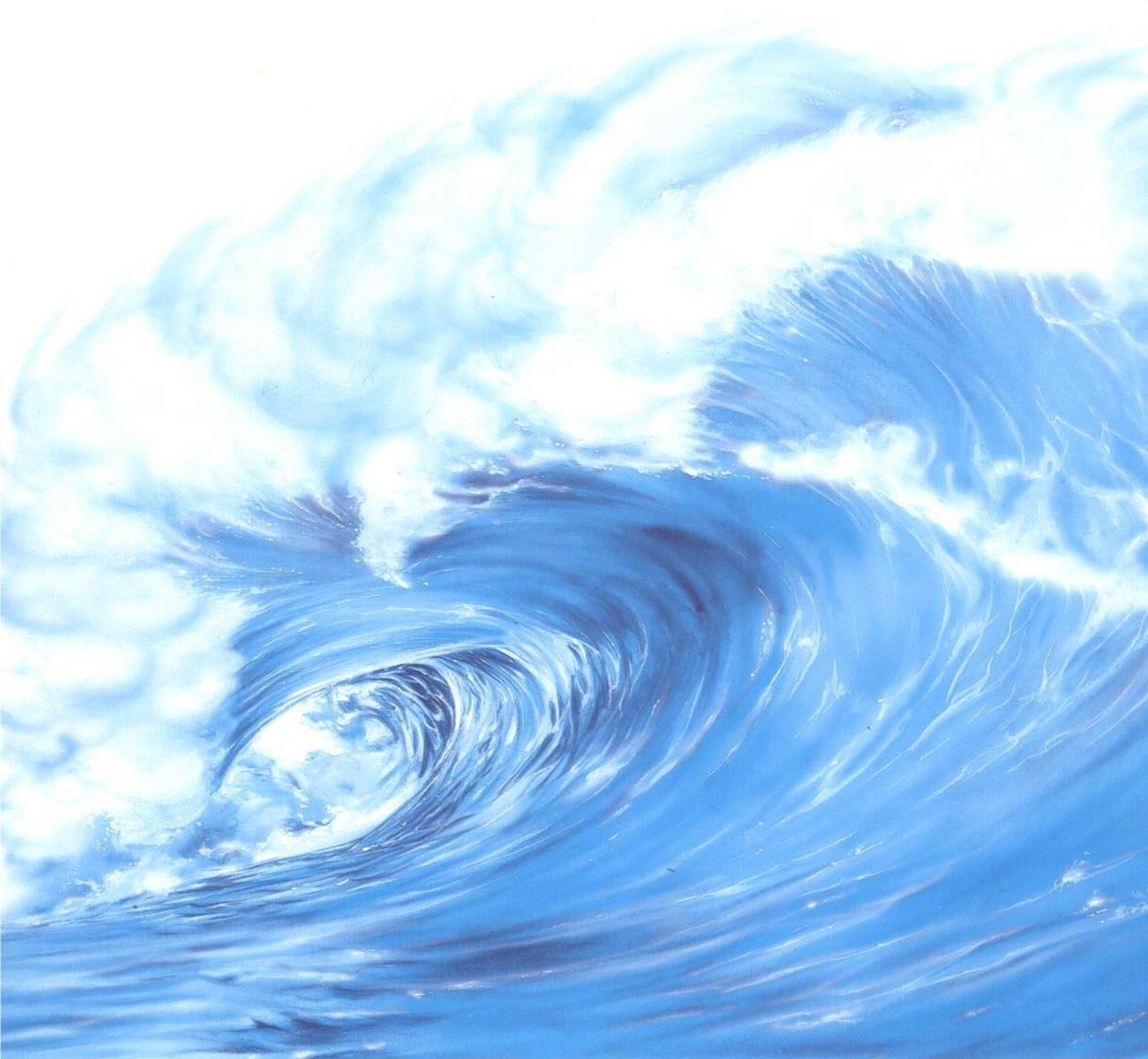 Аспекты здоровья
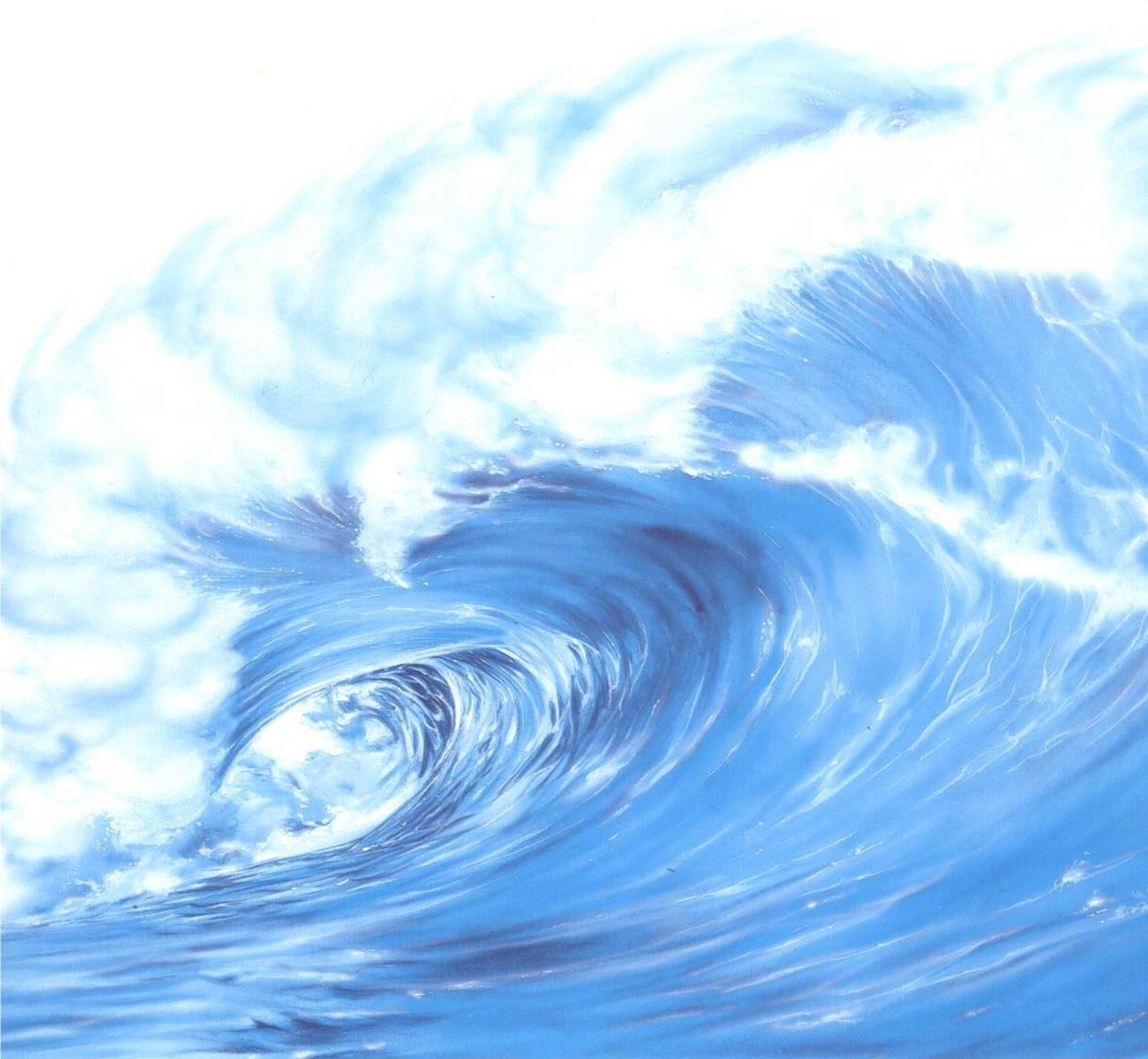 Культура эмоций
Культура движения
Культура питания
З        О      Ж
Генетический 15-20 %
Экологический 20-25 %
Факторы  здоровья
Медицинское обеспечение 10-15 %
Образ жизни 50-55%
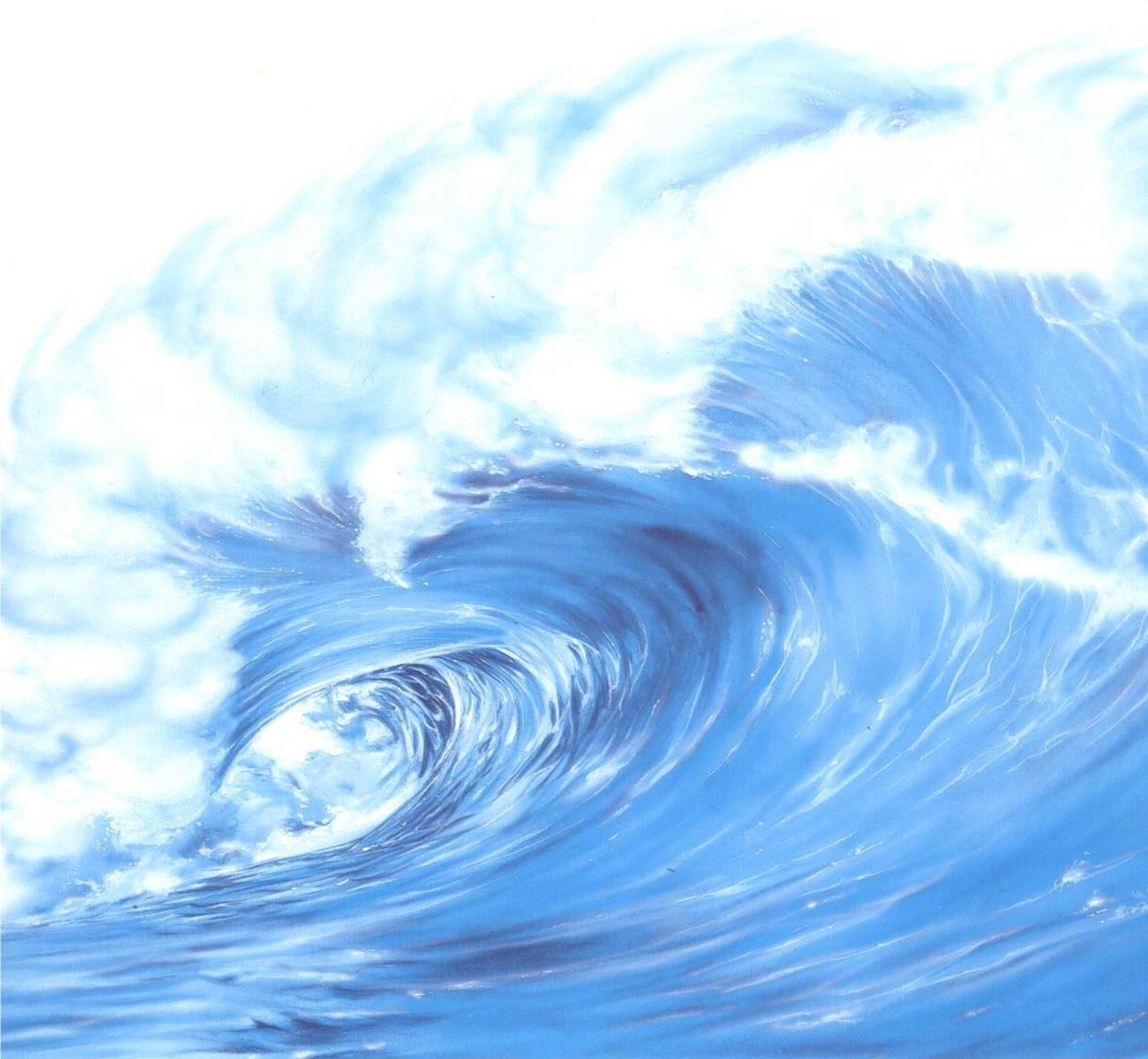